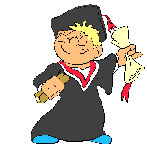 Самопроверка
Самостоятельная работа
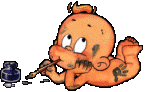 последовательности
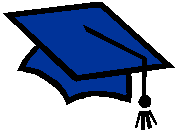 6) 1,8,27,64,81,…
1)  1,2,3,4,5,…
7) 3,6,12,24,…
2)  1,4,9,16,25,…
8)  1,-2,-3,-8,…
3)  4,6,8,10,12,…
9)  2,4,6,8,10,…
4)  1,2,5,12,29,…
10) ½,¼,⅛, …
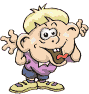 5)  2,6,18,54, …
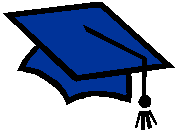 2)  1,4,9,16,25,…
1)  1,2,3,4,5,…
4)  1,2,5,12,29,…
3)  4,6,8,10,12,…
6)  1,8,27,64,81,…
7) 3,6,12,24,…
8)  1,-2,-3,-8,…
5)  2,6,18,54, …
10) ½,¼,⅛, …
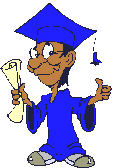 9)  2,4,6,8,10,…
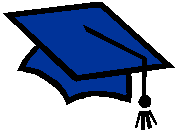 Арифметическая прогрессия
Геометрическая прогрессия
1)  1,2,3,4,5,…
5)  2,6,18,54, …
3)  4,6,8,10,12,…
7) 3,6,12,24,…
9)  2,4,6,8,10,…
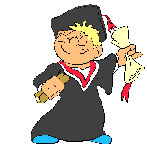 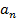 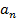 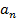 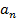 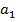 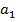 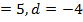 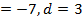 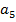 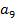 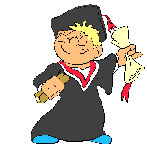 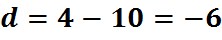 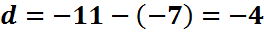 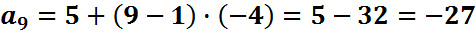 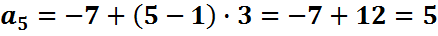 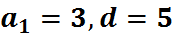 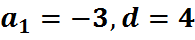 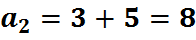 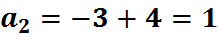 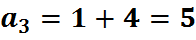 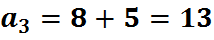 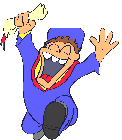 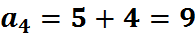 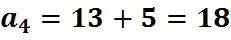 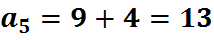